عنوان مقاله: تحلیل الگوهای پارادایمی سیاست تولید محور صنعت نفت و پیامد های آن بر جامعه محلی همجوار(مورد مطالعه  ساکنان حوزه میدان نفتی دارخوین)
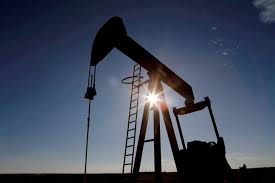 نویسندگان: شهرام فرضی،منصور وثوقی
منبع: فصلنامه تغییرات اجتماعی فرهنگی دوره 16، شماره 4 - شماره پیاپی 63 اسفند 1398
صص 82-100
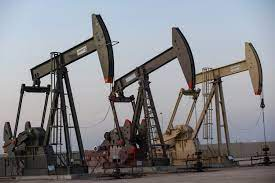 چکیده
در یک صد سال اخیر جامعه محلی پیرامون میدان نفتی دارخوین بت حضور صنایع نفت و گاز، نیروگاه اتمی و کشت و صنعت نی شکر  توسعه صنعتی را از نزدیک تجربه کرد اند. تسلط سیاست های توسعه تولدی محور از یک سو پیامدهای محیط زیستی ، اجتماعی، فرهنگی و سیاسی و از سوی دیگر تجمع مطالبات  و انبوه صداهای ناشنیده ساکنین این منطقه ژئوپلتیکی را در پی داشته است. این پژوهش با هدف ارائه تصویری از چگونگی شکل گیری وضعیتموجود بر پیه رهیافت نظریه بنیانی و در خلال مصاحبه های میدانی با مسئولین و کارکنان صنعت نفت سامان گرفته است. سیاست های کارگزاران صنعت نفت در چهار الگوی پاردایمی بی اعتمادی، نادیده انگاری، اولیت منابع (کوتاه مدت فردی، سازمانی و ملی) و تعامل مشروط بازشناسی  و از درون آنها پدیده مرکزی بیگانگی پدیدار شده است.
این سیاست ها در کنار عواملی همانند کمبود شناخت از بافتار اجتماعی-زیست محیطی محل انجام پروژه ها، نوپایی و نبود رویه یکپارچه کاربست مسئولیت اجتماعی شرکت ها و نیز فشار هنجاری خرده فرهنگ های محلی و سازمانی، پیامد هایی را بر سطوح مختلف  جامعه محلی تحمیل کرده است. در سطح اجتماعی پیامدها به نابودی اقتصاد سنتی، بی اعتباری دانش محلی، آلودگی و تخربی محیط زیست، افزایش  تنش های امنیتی  قومیتی  ایجاد شده و در ابعاد فردی نیز در پدیده های کارجویی دایمی، احساس نا امیدی- انزوا- بی قدرتی- ناتوان بودگی  و وابستگی همراه با اعتمادی متقابل خود را پدیدار ساخته اند.
بافتار اجتماعی-زیست محیطی
واژگان کلیدی:
صنایع نفت و گار، فرودستان، جامعه محلی، مسئولیت اجتماعی
روند تغییرات شتابناک سده اخیر چنان شگفت انگیز بوده است که به تعبیر آبرهامیان «ایران با گاو و خیش قدم با قرن بیستم گذاشت و با کارخانه های فولاد یکی از بالاترین نرخ های تصادف خودرو  و در کمال ناباوری و حیرت بسیاری یک برنامه هسته ای از ان خارج شد.» (ابراهمیان، 1389، 15)
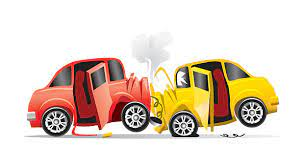 روند این دگرگونی ها را در گستره ی سرزمینی ایران و تا لایه های زیرین شهرها و روستاهای آن می توان پی گرفت. در این میان، سهم آشکار نفت به ویژه در اقتصاد سیاسی ایران بسیار تعیین کننده بوده است به گونه ای که کشف نفت در سال 1287خورشیدی نقطه عطفی را در تاریخ معاصر ایران رقم می زند و از ان پس نفت با مضامینی همانند ملی شدن، سر براوردن دولت رانتیر ، راهبردهای امنیت انرژی ، تحریم های نفتی و حتی ارتباط آن به هر گونه بحران، تروریسم، شورشگری و منازعات منطقه ای به ناکارامدی دولت نفتی و نیاز نظام جهانی به اقتصاد نفتی (کارل 1390، 12) همراه می شود.
لایه های زیرین شهرها و روستاهای آن
خروجی های کلان و پهن دامنه سیاسی اجتماعی و فرهنگی جعبه سیاه نفت سانه سنگین عادی بودگی وضعیت را بر حوزه های اقتصادی، فرهنگی، سیاسی و محیط زیست جامع پیرامونی تحمیل کرده است که د رنتیجه آن تغییرات عظیم ساختاری در زندگی طبیعی و اجتماعی جامعه محلی تولید نفت از نظر پنهان مانده و امکانی نیز برای شنیدن صدای بهره مندان فراهم نشده است. نگاه دوخته شده به ابعاد و آثار کلان ملی و بین المللی نفت و گاز در کشورهای نفت خیز، علاوه بر ضعف عملکرد در توسعه اجتماعی و سیاسی (عسکری، 1389، 189) پیامدهای برخاسته از کشف استخراج ، انتقال و تولید نفت و گاز  بر مناطق پیرامونی را وجهی کم اهمیت نمایانده است.
پیش از اینف پیامدهای کم توجهی به جوامع محلی در قالب هشدارهای پیش بین در چندین مطالهع بیان شده است. طالیان و فاضلی برانند، «در کشوری که بنا به ماهیت اقتصاد سیاسی اشف حداقل تا آینده به چندان نزدکی نفت و گاز باید بر هزینه های توسعه و همچنین موتور محرک توسعه را ایفا کنند، نمی توان از اهمیت راهبردی پیامدهای اجتماعی و فرهنگی این صنعت و ضرورت نگاه جامعه شناختی به آن چشم پوشید» (طالبان و فاضلی، 1392، 181)
روستا- شهر دارخوین با صد سال سابقه حضور نفت و نیز به واسطه  تجربه زیسته پژوهشگر برای مکان مطالعه انتخاب شده است. ساکنان دارخوین در کنار نمادهای توسعه صنعتی شامل نفت، صنایع عظیم کشت و صنعت نیشکر و نیروگاه اتمی، درون یافتی فرودست با پیوندهای خاص خویشاوندی و قبیله ای (ازکیا، 1373، 65) و در پس زمینه تجربه هشت سال جنگ و بی سامانی می زنید.
نمادهای توسعه صنعتی
هر چند بخش بزرگی از تغییرات ناشی از دخالت عوامل بیرونی بر جامعه محلی را می توان در مفهوم و مضمون توسعه دسته بندی کرد، اما واقعیت آن است که دریافت های متنوع، متغیر و پیچیده ای «توسعه» را همراهی می کنند که در دین نارسایی به شدت پاره پاره و متناقض نمایند. در برخی از رویکردها، فرایند هایی رسیدن به توسعه گاه بسیار ضروری و لازم فرض می شود و مهر تایید اخلاقی و/یا ایدئولوژیک بر خود  می گیرد و در دیگر تعابیر، توسعه به مثابه اعمالی غیر انسانی استعماری و ضد اخلاقی بازنمایی  می شود.
توسعه صنعتی تکنولوژیک آشکارا در محیط زیست طبیعی (شامل طبیعت و فرهنگ) مداخله کرده و با پیامدهای ناخوشایندی همراه بوده است. هر چند د رگفتمان جاری صنعت نفت، کاربرد واژه توسعه از بعد فنی و به توسعه میادین نفت و گاز محدود شده است. اما در این نوشتار بر پیامدهای انسان – محور توسعه در جامعه همجوار پروژه های صنعت نفت تاکید می شود. تغییر در مناسبات اقتصادی، زیست اجتماعی  و تغییرات فرهنگی از جمل پیامدهای قابل مشاهده توسعه در جامعه محلی است. علاوه بر تاثیر بر ابعاد کلان ملی و از انجایی که جامعه محلی (شامل انسان و طبیعت) مکان توسعه، نخستین محیط متاثر شونده از توسعه است.
پس بایستگی انجام مطالعات به مثابه مجوزی موثر بر اجرا یا چشم پوشی از توسعه (در اینجا توسعه مرتبط با صنعت نفت) از ضروریات است که مشتمل بر دو حوزه اصلی محیط زیست و اجتماع انسانی خواهد بود. از جمله پیامدهای کم توجهی به عوامل انسانی و قرار گرفتن ساکنان محلی در موضع اقلیت، مقاومت آنان در برابر اجرای پروژه ها امکان بروز ناآرامی های امنیتی- سیاسی (مینایی و دیگران، 1393، 122) درگیری های نژادی آلودگی زیست محیطی ورود نیروی کار غیر بومی، گسترش روابط تجاری در منطقه  و تاثیر آن بر اقتصاد خانوار، ملاحظات امنیتی، تغییر در نظام معیشت(طالبان و دیگران، 1387، 55) را می توان بر شمرد.
پیامدهای کم توجهی به عوامل انسانی
تغییر در مناسبات قدرت جامعه محلی از دیگر پیامدهای توسعه است. از ان جایی که  متغیرهایی همانند زمینه محلی و فضای اجتماعی- سیاسی،  موجد دگرگونی های جوامع محلی گشته اند، می توان نتیجه گرفت جوامع یادشده شرایط متفاوتی از دگرگونی روابط میان خوانین بختیاری (ابطحی فروشانی، 1380) و شیوخ عرب تا ایجاد شرهایی مانند آبادان و خرمشهر را تجربه کرده اند.
با طرح الگوی دولت رانتیر توسط حسین مهدوی در سال 1350، اهمیت نفت به عنوان عامل موثر بر سیطره همه جانبه دولت بالا کشیده شد و این الگو، نقش نفت به عنوان عامل صرفا اقتصادی به ویژه پس از کودتای 28 مرداد 1332 را متحول کرده است. هالیدی معتقد است نفت در کشورهای توسعه نیافته رابطه های محدودی با اقتصاد محلی به وجود می آورد، زیرا تکنولوژی و کالاهای سرمایه ای را از خارج وارد می کند. (هالیدی ، 1358، 190)
الگوی دولت رانتیر
هر چند اقتصاد محلی مورد نظر هالیدی ، منابع انسانی، کالا و خدمات را در گستره ملی در بر می گیرد، می توان گفت این الگو درباره اقتصاد محلی/بومی کماکان تکرار می شود. 
در این مطالعه تلاش شده است تا از منظر عوامل انسانی پیامدهای حضور صنعت نفت و محیط (زیست طبیعی و زندگی انسانی) برجسته شودتا بتوان تفسیرهایی را برای  فهم شکاف موجود میان دو جامعه مهم و میزبان ارائه نمود. برای نیل به این منظور، عوامل مهم انسانی تاثیرگذار و تاثیرپذیر شناسایی و از همدیگر تفکیک شده اند که با اندکی تساهل(بخشی از ساکنان بومی شاغل صنعت نفت و گاز از جمله کارگزاران به شمار می آیند) می توان آنان را در دو دسته کارگزاران صنعت نفت (مجریان، مدیران، کارمندان، پیمانکاران) و ساکنان (مردم عادی، مسئولین محلی) جای داد. این دو مجموعه از کنشگران، تاثیری متقابل بر همدیگر داشته اند که از برهم کنش میان آنان شکاف موجود قاب شرح است.
داده ها در پرتو مدل های پارادایمی برامده از مصاحبه با ساکنان بومی (فرضی و ازکیا، 1395، 177) فهم و پیامدهای توسعه از منظر کارگزاران صنعت نفت تحلیل شده است. پرسش های محوری تحقیق در راستای درک و تفسیر دو گروه یاشده، از مداخله های ناگزیر محیط زیستی واحدهای صنعتی و چگونگی تعاملات کارگزاران صنعت نفت با ساکنان محلی همجوار پروژه ها و نیز ارزیابی خدمات ارائه شده به ساکنان محلی شکل گرفته  به شرح زیر است:
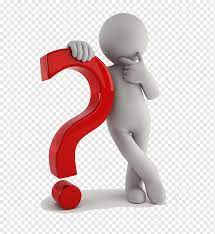 1- سیاست های تعامل و ارتباط مدیران و کارکنان صنعت نفت با جامعه محلی را چگونه می توان معنا کرد.؟
 2- تقسیم و ارزیابی کارکنان صنعت نفت از پیامدهای سیاست های کارگزاران چه بوده است؟
3- کاربست این سیاست ها توسط کارگزاران صنعت نفت توسط ساکنان بومی چگونه فهم می شود؟
4-شکاف میان تفسیر ها و دریافت های کارگزاران و ساکنان را چگونه می توان توضیح داد؟
روش
رهیافت نظریه مبنایی(بنیانی) روش کیفی مورد استفاده در این مطالعه و بر گرفته از داده هایی است که در طی فرایند پژوهش به صورت نظام مند گردآوری و تحلیل شده اند. در این رهیافت گردآوری و تحلیل داده ها و نظریه ای که در نهایت از داده ها استنتاج می شود، در ارتباط نزدیک با یکدیگر قرار دارند. پژوهش گر، به جای این که مطالعه خود را با نظریه از پیش تصور شده ای آغاز کند، اجازه می دهد تا نظریه از دل داده ها پدیدار شود. فهم تجریات و ارائه آن که در مدلی پارادایمی، مستلزم نزدیکی هر چه بیشتر به سوژه ها و زمینی کردن تحقیق است(کی ین، 2011، 63) پیش و در هنگام گردآوری و تحلیل داده ها، نظریات رهیافت ها و مفاهیم مرتبط با توسعه از جمله رهیافت پسا توسعه، اخلاق توسعه، مدیریت ذی نفعان و مسئولیت اجتماعی شرکت بررسی شده اند.
مدیریت ذی نفعان و مسئولیت اجتماعی شرکت
مشاهده نابرابری ها و برآمدن شکاف دیدگاهی در توضیح وضعیت حال در میان دو گروه از عوامل انسانی یاد شده، به طور مشخص الگوی کنونی توسعه را به چالش کشانده و در جایگاه پرسش بر می نشاند. هر چند از دیرباز توسعه صنعتی با فعالیت های عمرانی، توسعه راه ها، ارائه کمک برای تامین بهداشت، آب اشامیدنی و موازی این دست همراه بوده است اما نارضایتی جامعه محلی از حضور و خدمات ارائه شده توسط کارگزاران صنعت نفت نیز به وضوح به چشم می خورد.
مشاهده نابرابری ها
از این رو رهیافت پساتوسعه که از اساس این شیوه از توسعه را بر نمی تابد، مهم تلقی می شود این رهیافت بیشترین انعقاد را بر توسعه ی مرسوم وارد می اورد و بر آن اساس است که توسعه نوعی مداخله در شیوه زیست است که نابرابری را در پی خواهد داشت. این رهیافت با انگشت گذشاتن بر کاستی های توسعه در جستجوی شیوه های دیگری است که نابرابری را در پی خواهد داشت. این رهیافتبا انگشت گذاشتی بر کاستی های توسعه، در جست و جوی شیوه های دیگری است که با کمترین آسیب به محیط زیست و فرهنگ مردم محلی همراه باشد و از توده مردم محلی و ارتقای آن جایگاه آن ها دفاع می کند (ضیایی، 1395، 21-9)
رهیافت پساتوسعه
پسا توسعه با رد نگاه یکسان ساز و کلان نگر مدعی است که شیوه های پیش رو برای معیشت و سبک زندگی شیه اهی مسلم و بدیهی نیستند و استناد به عام گرایی و کلان روایت های توسعه را دچار شبهه می سازد. طرفداران مکتب پساتوسعه ادعا می کنند که در بهترین حالت توسعه شکست خورده است و یا در بدترین حالت توسعه همواره حقه ای بوده جهت پوشاندن تخریب خشونت های اخیر که عقبه به اصطلاح جهان در حال توسعه و مردمانش روا داشته است.
بنابراین مکتب پساتوسعه، توسعه را به عنوان یک گفتمان اروپامحور و یک پروژه امپرالیستی رد می کند. این رویکرد به دنبال جایگزین های دیگری برای توسعه است و معمولا به دنبال ترکیبی از عناصر سنتی و مدرن فرهنگ و اجتماعات محلی جهت کنترل مجدد بر زمینه های سیاسی، اقتصادی و دانش در تقابل با دولت سرمایه داری جهان و علم است (ازکیا، احمد رش و دانش مهر، 1392، 409)
یک گفتمان اروپامحور
اخلاق توسعه به مهم عوامل زیست محیطی و انسانی جلوه ای پر رنگ بخشیده است. دنیس گولت بر آن است که وظیفه اصلی اخلاق توسعه، انسانی کردن تصمیم ها و اقدامات توسعه است(ملاعباسی، 1395، 261) او از متخصصان کشورهای در حال توسعه با عنوان غول های یک چشم یاد می کند. تمثیل غول یک چشم، حاکی از آن است که هر نوع دانش فنی، تشخیص یا سازمانی برتر، فقط از یک برتری نسبی برخوردار است اگر ان دانش نسبتا برابر می خواهد توسط دیگران جانب و دریافت و پذیرفته شود. کارگزاران تغییر باید انچه را که پیتربرگر احترام شناختی خوانش یک ملت از وضعیت خویش می نامد از خود نشان دهند این بدان معناست که فرد باید برای دانش غیر رسمی مردم نوعی منزلت عقلانی قابل باشد، حتی اگر آن دانش بر گونه متفاوتی از عقلانیت مبتنی باشد (محمدی، 1383، 263-261)
در سال های اخیر موضوع مسئولیت اجتماعی شرکت برای کمک به جبران پیامدها و البته منطبق با اهداف ذاتی و اقتصادی شرکت ها مطرح شده است. این مفهوم با توجه به کلمه مسئولیت اجتماعی شرکت رابطه بین شرکت و جوامعی که با آنها تعامل می کنند را پوشش می دهد.
همچنین اجتماع را در وسیع ترین مفهوم و سطوح متعدد آن تعریف می کند به نحوی که ذی نفعان و گروه های سازمانده که استمرار منفعت جاری در عملیات سازمان به آن ها وابسته است را شامل شود (جزنی و دیگران، 1392، 18) در فرا تحلیلی که دال سرود بر روی 37 تعریف متفاوت از مسئولیت اجتماعی شرکت ارائه می دهد، جنبه های داوطلبانه بودن، اقتصادی بودن، توجه به محیط زیست، انسان دوستی، اخلاق و رعایت حقوق  ذی نفعان برجسته شده اند(دال سرود، 2013، 12)
فرا تحلیلی دال سرود
تاکید بر نقش عوامل انسانی در موفقیت با شکست پروژه ها به عنوان ذی نفعان  پروژه علاوه بر عوامل شناخته شده ای همچون بودجه، زمان، شرح کار، کیفیت کالا، منابع انسانی، یکپارچگی، ریسک و ارتباطات، پیامدها و بر هم کنش متقابل انجام پروژه و محیط پیرامون در قالب مدیریت ذی نفعان نیز در مدیریت پروژه های فنی و تخصصی مد نظر قرار گرفته است (بی ام بی اکی، 2013)
این تحقیق با محوریت فهم پیامدهای عملیات توسعه ای شرکت مهندسی و توسعه نفتبر ساکنان میدان نفتی دارخوین شکل گرفت و با توجه به نتایج و در ادامه لزوم فهم سیاست های  کارگزاران صنعت نفت در این منطقه، هویدا شد. میدان نفتی دارخوین حدودا در 45 کیلومتری شمال خرمشهر و 85 کیلومتری جنوب و جنوب غربی اهواز قرار دارد. دارخوین به سال 1295 خورشیدی، نخست به عنوان ایستگاهی برای پمپاژ نقت وارد چرخه توسعه صنعتی شد کشف نفت در میدان نفتی، دارخوین  در سال 1343با حفر نخستین چاه انجام گرفت. فاز اول طرح توسعه این میدان نفتی خرداد ماه سال 1384 راه اندازی و فاز دوم در بهمن ماه سال 1389 به طور رسمی در مدار بهره برداری قرار گرفته و مطالعات واگذاری توسعه ی فاز سوم این میدان نیز در حال انجام است (شاه حسینی، 1393، 8)
داده ها با انجام مصاحبه هایی نیمه ساختار یافته و باز مشاهده و یادداشت برداری های حین انجام مصاحبه از 18 نفر از کارکنان صنعت نفت (هفت مجری- مسئول و یازده تن از کارشناسان) و 19 نفر از ساکنان محلی گردآوری شده اند نمونه گیری به دو صورت هدفمند (گزینش مصاحبه شوندگان) و نظری (که به منظور تشخیص تعداد افراد و ادامه مصاحبه تا رسیدن به اشباع نظری) صورت گرفته است.
با نمونه گیری هدفمند داده های خام و مفاهیم حاصل و سپس با توجه به تحلیل داده های بدست آمده از مصاحبه ها، فرایند های رفت و برگشتی و ساخته شدن مقولات اولیه داده های جدید حاصل و کدگذاری باز انجام شد. در جریان این کدگذاری، داده ها به پاره های مجزا خرد و از جهت شباهت ها و تفاوت ها مقایسه  شده اند. پس از انجام مراحل کدگذاری باز، مفاهیم مشترک شناسایی و در قالب مقولات جای گرفته اند.
نمونه گیری هدفمند
ارتباط میان مقولات با زیر مقوله ها، در مرحله کدگذاری محوری انجام پذیرفت. در این نوع کدگذاری داده هایی کدگذاری باز به شیوه های جدیدی به یکدیگر می پیوندند، ماهیت کدگذاری محوری، مشخص کردن یک مقوله شرایطی که به بروز آن می انجامد، زمینه ای که مقوله در آن واقع شده است، راهبرد ها و در نهایت پیامدهای آن راهبرد هاست.
ماهیت کدگذاری محوری
با پایان یافتن نمونه گیری نظری و به اشباع رسیدن داده ها، فرایند گردآوری اطلاعات به پایان رسید. کدگذاری انتخابی، با هدف دستیابی به سطح انتزاع تری ادامه یافت و با انجام این کدگذاری مقوله انسجام یافته و چارچوب های نظری اولیه شکل گرفته است. نتایج حاصل از داده های جمع اوری شده از میدان به کمک نرم افزار مکس کیودا تحلیل شده اند.
یافته ها
در طرح های توسعه ای صنایع نفت و گاز رسیدن به اهداف پروژه ها در بازه زمانی هر چه کوتاه تر از اولویت ویژه ای برخوردار است. این رویکرد در فرایند  اکتشاف، توسعه و بهره برداری از میادین مشترک با سایر کشورهای همسایه  وجه چیره ای پیدا می کند. از ان جایی که مسئولان ارشد صنعت نفت عموما دارای دانشی فنی و/یا مدیریتی می باشند. راه حل های آنان در تعامل با بومیان و شناسایی الزامات و حل مشکلات آنها، نهایتا به دریافت لیست درخواست های ساکنان بومی، محدود شده است (اکلستون، 2011، 176)
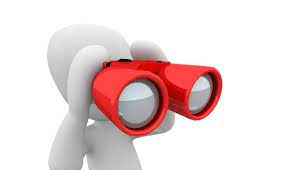 همچنین از ان جایی که چگونگی به رسمیت شناسی و اولویت گذاری درخواست های ساکنان (مردم و مسئولین محلی) از شفافیت لازم برخوردار نیست، براورده کردن درخواست های ذی نفعان  ذی نفوذ در اولویت قرار می گیرد و صدای بخش وسیعی از ذی نفعان ناشنیده می ماند. در پژوهش حاضر با بهره گیری از نظریه بنیانی، از شکاف میان دو دسته اصلی تحلیلی ارائه شده است، از رفت و برگشت های متمادی میان میدان تحقیق و بررسی و شناسایی مقاهیم و مقوله ها در فرایند گردآوری و تجزیه و تحلیل داده ها، چهار مدل پارادایمی با مقوله های محوری بی اعتمادی نادیده انگاری، اولویت منافع (فردی، سازمانی و ملی) و تعامل مشروط خود را پدیدار ساخته و مقوله هسته ای بیگانگی از درون این چهار مقوله برامده است. در ادامه شرایط علی مربوط به پدیده مرکزی، شرایط مداخله گر و راهبردی کنش/واکنش در پدیده اصلی بیگانگی توضیح داده شده اند
شرایط علی مربوط به پدیده بیگانگی:
با پایان جنگ ایران و عراق و از سرگیری توسعه میدان های نفت و گاز اولویت بخشی به کشف و بهره برداری از میدان های مشترک در دستور کار وزارت نفت قرار گرفت.از مجموع 24 میدان مشترک نیمی از ان ها توسعه یافته و در حال تولیدند که در این بین 8 میدان نفتی و 4 میدان گازی مشترک، با در نظر گرفتن عدم النفی ناشی از عدم تولید در هر روز، توسعه و تولید از میادین مشترک در کوتاه ترین زمان ممکن وجهی اضطراری یافته است. از منظر اقتصادی، نقش آفرینی عنوان تولیدات در ارز آوری و در سطوح سیاسی، نقش استراتژیک تولید هیدروکربوری بر قدرت چانه زنی ایران در تعاملات بین المللی بر اهمیت برداشت از این منابع افزوده است.
در کوتاه ترین زمان ممکن
از این رو تمرکز بیشتر مجریان و مدیران پروژه ها و کارکنان صنعت نفت به تقدم اولویت تولید سوق یافته است و از نگاه بسیاری از آنان توجه به مشکلات، ساکنان بومی، وجهی حاشیه ای و اقتضایی دارد. معناسازی فیزیکی کارکنان نفت و تفکیک استقرار فضای اقامتی از سکونت گاه های بومی همجوار همجوار محل انجام پروژه ها، میزان ارتباطات و مبادلات با ساکنان بومی این منطاق را کاهش داده است. در فرایند ساخت و راه اندازی تاسیسات دارخوین  و یا حتی زمان، بهره برداری ، کارکنان نفت سکونت در دو شهر اهواز و خرمشهر و رفت و آمد هر روزه را بر استقرار در نزدیک ترین نقطه ی سکونت گاهی ترجیح داده اند.
معناسازی فیزیکی
ساکنان فرودست بومی با درک و مقایسه، متوجه توزیع ناهمگون امکانات در مناطق زندگی خود با سایر مناطق شده اند و ایجاد و به روزآوری امکانات آموزشی و بهداشتی، بهسازی راه ها، احداث ترمینال مسافری، اجرای سیستم فاضلاب شهری، کشتارگاه مهد کودک آموزشگاه زبان، سرویس بهداشتی عمومی و غیره از جمله درخواست های آنان است.
ساکنان فرودست بومی
از منظر بسیاری از کارگزاران صنعت نفت این نوع درخواست ها در شمار وظایف تصریح شده آنها نیست و این گونه درخواست ها را به زیاده خواهی ساکنان بومی نسبت می دهند. یکی از مدیران معتقد است «صنعت نفتی یک صنعت ملی شده است. یعنی مال همه مردم فقط مختص  ساکنان خوزستان نیست. هر چند مردم بر گردن ما حق دارند، اما ما هیچ تعهدی نداده ایم که برایشان آب لوله کشی شده فراهم کنیم یا درمانگاه بسازیم. هر کاری نفت برای ساکنان محلی کرده، از روی وظیفه نبوده»
زیاده خواهی ساکنان بومی
نبود مطالعات و ارزیابی تاثیرات اجتماعی – زیست محیطی، عدم شناخت عمیق منطقه مورد توسعه را در برداشته  و ظرفیت سازی لازم به منظور حرکت به سوی توسعه پایدار، توانمندسازی و بهره گیری از نیروی انسانی محلی صورت نخواهد پذیرفت. 
با ان که در بخش کوچکی از مطالعات مربوط به ارزیابی زیست محیطی به بافتار  اجتماعی منطقه نیز اشاره شده است (اینوک ایران، 1389) لیکن مطالعات مذکور، بر پایه آمار توصیفی بنا شده و عمدتا کلی و شکلی اند و به پیش بینی های لازم از پیامدهای حضور صنعت نفت بر افراد گروه ها و ساکنان اجتماع محلی و ارایه برنامه نینجامیده اند(فرضی و ازکیا، 1395، 177)
پیش بینی های لازم
هر چند الزمات قانونی و قراردادی تخصیص مستقیم بوده به منظور براوردن نیازهای ساکنان بومی را با محدودیت مواجه کرده است. در عین حال بخشی از مدیران اظهار داشتند که با پذیرش ریسک عبور از قانون و در پوشش تکمیل پروژه های فنی، بخشی از بودجه را به این منظور صرف کرده اند. برخی دیگر از مدیران معتقدند این مسیر غیر شفاف، راهی به سوی افزایش فساد ایجاد و نگرانی ورود سازمان های نظارتی و اعمال فشار در آینده و در مقاطع حساس برایشان ایجاد می کند.
پدیده اصلی بیگانگی:
تجارب ذهنی کارگرازان نفت بر بستر پدیده بیگانگی بر گرد دو محور نادیده انگاری در گام نخست و تعامل با ساکنان در صورت اضطرار در گام های بعدی استوار گردیده است. این سیاست در میان کارکنان صنعت نفت به سیاست فشار و فرار تعبیر می شود که خود نمایانگر شکافی گسترده میان کارگزاران صنعت نفت از یکسو و ذی نفعان محلی (مردم و مسئولان محلی) از سوی دیگر است.
ذی نفعان محلی
بیگانگی در قالب پدیده هسته و در سایر پدیده های اصلی الگوهای پاردایمی، حضور خود را بر سراسر این پژوهش تحمیل کرده است. هر چند مفهوم بیگانگی از مطالعه تضاد ها و کشمکش ها و بدبختی ها در زندگی شخصی با تحلیل ناآرامی های دانشجویی و طغیان نسل جوان و از دیکتاتوری کارگری تا ظهور فاشیسم و نازیسم گسترده است(زکی، 1388، 27) اما پدیده های بی اعتمادی، نادیده انگاری، اولویت منافع (فردی، گروهی، قومیتی  و سازمانی و ملی) و دست آخر تعامل مشروط از نبود رابطه ای همدلانه  میان کارگزاران صنعت نفت و ساکنان بومی پرده بر می دارد و می توان چنین تحلیل نمود که توجه کارگزاران به درخواست های ساکنان عموما از سر اجبار صورت می پذیرد.
پدیده هسته
تقابل میان ساکنان و کارگزاران (معید فر، 1389، عنبری، 1394، فرضی و ازکیا 1395) بی اعتمادی متقابل طرفین را در برداشته است. در بعضی شرایط ممکن است اهداف پروژه با شرایط اجتماعی- اقتصادی جامعه حملی تقابل پیدا کند که این امر خود را به صورت رفتارهای غیر قابل انتظار طرفین (مجری پروژه و احتیاج محلی) نشان می دهد. (يالبان و عمرانی مجد 1386، 104)
تقابل میان ساکنان و کارگزاران
بی اعتمادی به کارامدی نیروهای بومی و باور به زیاده خواهی آنان، وجود خرده فرهنگ های عرب ستیزانه و پان ایرانیستی و نیز کمبود شناخت و اقدام در زمینه مسئولیت های اخالقی و اجتماعی شرکت ها، کم توجهی به وضعیت اجتماع محلی را در برداشته است. به گونه ای که حتی آشکاری نابسامانی معیشتی ساکنان، همدلی کارگزاری را بر می انگیزاند. این در حالی است که به دلیل کیفیت نامناسب آب لوله کشی، ساکنان محلی، ناچار به خرید آب شرب هستند و آب پروژه از طریق تصفیه خانه اختصاصی بر رود کارون و در کنار دارخوین تامین می شود.
وجود خرده فرهنگ های عرب ستیزانه و پان ایرانیستی
یکی از کارگزاران نفت را کاهش «خلایق هر چه لایق» شرایط را عادی می داند. کسانی دیگر، کم کاری  دولت را عامل این وضعیت برشمرده اند و در قبال جامعه محلی، مسئولیتی را متوجه خود نمی دانند. استفاده از زیرساخت های محلی، خرید مایحتاج از شهرهای همجوار و حتی از مرکز هزینه نشدن عوارض در جامعه محلی متاثر از اجرای پروژه، واسپاری تامین نیروی انسانی به پیمانکاران و تبعیض در به کارگیری نیروهای محلی از طریق استفاده پیمانکاران از نیروهای غیر بومی و همچنین آلودگی و تخریب محیط زیست را هم باید به این سیاهه اضافه نمود. ساکنان از دولت به عنوان سیستمی سیاسی هراس دارند و در عین بی اعتمادی به کارگزاران همیاری آنان را به انتظار نشسته اند. وجه غالبی از وفاداری مشروط با تعامل شکننده که شدت آن به میزان دریافت پاسخ مطلوب وابسته است.
شرایط مداخله گر موثر بر راهبردها:
نهادینه نشدن مشارکت ذی نفعان در اتخاذ تصمیمات  به مثابه الگویی تکرار شونده سازمان ها و نهادهای وابسته با دولت و حاکمیت و در سازمان های خصوصی قابل مشاهده است. توجه به ذی نفعان تنها در موارد گریزناپذیری چون تملک زمین مورد نیاز پروژه یا ناچاری استفاده از زیر ساخت های محلی ضرورت می یابد و در سایر موارد مردم حضوری نامحسوس و سایه وار دارند. ارتباط با مردم  از طریق و با واسطه مسئولین و ذی نفوذان محلی انجام می شود.
الگویی تکرار شونده سازمان ها
کمبود و نبود اموزش های چگونگی تعامل با ذی نفعان به کارشناسان و مدیران صنعت نفت از جمله عواملی است که در زنجیره  بی اطلای از اهمیت پایداری تولید، نقش مهمی ایفا نموده است. به گونه ای که با نفوذ و حاکمیت ایده های فن سالارانه هم اکنون کارکنان اندکی از پیشینه تاریخی و ویژگی های  اجتماعی- جمعیتی  و زیست محیطی محل کارشان مطلع اند. وجهی از مدرنیسم که تورن تقلیل مجدد به یکی از چهره های آن یعنی به عقل با تکنیک را ایدئولوژی توصیف می کند.
ایدئولوژی مدرنیسم خواهان دور ریز گذشته و وداع با سنت و هویت است زیرا تنها در این مسیر است که جاده از خار  و خاشاک پاک می شود(قانعی راد، 178، 1388)
خرده فرهنگ سازمانی با پرداختن به هویت های قومیتی، شکاف پیشین را عمیق تر ساخته اند. ادعاهای نژادی و عرب ستیزانه و استفاده از برچسب هایی چون زیاده خواهیف غیر قابل اعتماد بودن کاهش و زیر کار در رویی، خیانت (َائبه همکاری با عراق در زمان جنگ) در خرده فرهنگ کارکنان غیر بومی دیده می شود. فقدان وجود نگاه یکپارچه به اهمیت آموزش و فراگیری کارکنان در حوزه اخلاق توسعه و مسئولیت اجتماعی سهم به سزایی در اتخاذ راهبردها ایفا می کند. شکاف میان کارگزاران و جامعه محلی در بسیاری از شرکت های پروژه محور مورد توجه واقع شده  و  گام هایی برای جبران اقدامات صورت گرفته است.
شرکت های نفتی بین المللی حتی در نبود قوانین شفاف و مدونی در این زمینه به رعایت تعهدات و مئولیت های اجتماعی خود را ملزم ساخته اند (اسپنسر، 2013، 59) بیش تر این شرکت ها اقدامات مسئولیت اجتماعی را در چارچوب ایزو 26000 تدوین و در برابر حفاظت از محیط زیست از جمله حذف یا کمینه سازی سوزاندن گازهای همراه و نیز ارتباط با جامعه محلی ملزم می دارند. هم اکنون با هدف برند سازی و نیز اطلاع جامعه محلی نتایج فعالیت ها را در قالب گزارش پایداری با گزارش مسئولیت اجتماعی، به اطلاع همگان می رسانند.
هدف برند سازی
راهبرد های کنش/ واکنش مربوط به پدیده بیگانگی
راهبرد نادیده انگاری  واقعیت پیش رو و چشم بستن بر دگرگونی های محیط زیست طبیعی و انسانی، از سیاست تمرکز یک سویه بر تولید و پرهیز از حاشیه ها(وضعیت ساکنان) ناشی می شود. نادیده انگاری وضعیت موجود و نبود خواست جبران وضعیت موجود حتی توسط کارکنان بومی را شاید بتوان مکانیسمی دفاعی از نوع اجتناب (اتکینسون، 1384، 510) در شمار آورد. اولویت بخشی به منافع عمدتا کوتاه مدت واسپاری کارها به پیمانکاران(خارجی و داخلی) و اهمیت یافتن نتایج و خروجی ها(و نه فرایندها) در همین راستا قابل ارزیابی است.
نادیده انگاری وضعیت موجود
شرکت های پیمانکاری برای رسیدن به حداکثر سود با توجیه غیر متخصص بودن عوامل محلی بر استفاده ز عوامل انسانی غیر بومی اصرار دارند. از جمله مشکلاتی که کارگزاران به ساکنان بومی نسبت می دهند . عدم فروش زمین های مورد نیاز پروژه ادعای مالکیت توس چندین نفر به طور همزمان و تصرف مجدد پس از فروش، کاشت شبانه نخل و به زیر کشت برای زمین های فروش رفته و همچنین سرقت های پراکنده  از مایملک پروژه ها است و بر این اساس معتقدند صرفا ر مواقع لزوم و از سر اضطرار باید سراغ بومیان رفت .
توجیه غیر متخصص بودن عوامل محلی
از نگاه کارگزاران، حتی در شغلهای غیر تخصصی باید افراد «مطمئن» به کار گرفته شوند. در مقابل بومیان برانند مدیران و کارگزاران با علم به این واقعیت که از دست دادن زمین، درآمد پایدار کشاورزی و دامداری ساکنان را دچار اختلال می نماید، باید اشتغال آنان را در پروژه ها را متعهد شوند.
پیامدهای پدیده بیگانگی:
در نتیجه شکاف میان درخواسته های ساکنان و عملکرد مسئولین نفتی، ذی نفعان محلی(َشامل ساکنان بومی و مسئولان محلی) احساس بی اعتمادی به نفت را تجربه کرده اند. در مواردی که کارگزاران نفت از اتخاذ رویه های غیر معمول و ادعاهای غیر واقعی از جانب ساکنان مبنی بر زراعی بودن زمین مورد نیاز پروژه و اخذ خسارت بابت صدمه رسیدن به کشت شکایت داشته اند، ساکنان استدلال می کنند این راه کار تنها امکانی است که با اتخاذ آن می توانند درآمدی و لو مختصر و مقطعی کسب کنند.
معید فر معتقد است با وجود تحولات و تغییراتی که در راستای بهبود  شرایط زندگی مردم مناطق محروم- از طریق ایجاد مراکز صنعتی و اجرای الگوهای رشد و توسعه منطقه ای ایجاد می شود- با این حال مردم این مناطق همچنان از عملکرد این مراکز ناراضی اند و کمترین اعتماد را به متولیان آن دارند(معید فر، 1389، 65)
آسیب های زیست محیطی که حتی در ابعاد ملی باعث ایجاد خسارت شده اند از منظر برخی از مدیران نفت، هزینه های ناچیزی در برابر مزایای برداشت از میادین مشترکند. در مقابل درخواست مسئولان محلی نه جبران خسارت از طریق احیا و بازسازی مناطق آسیب دیده که تهدید به تادیه غرامتی است که  به خزانه  دولت واریز می شود. مداخله های محیط زیستی با دگرگون سازی شیوه معیشت، کسب و کار مبتنی مردمان بومی را تحت تاثیر قرار داده و در برابر مزایای برداشت از میادین مشترکند.
دگرگون سازی شیوه معیشت
در مقابل درخواست مسئولان  محلی به جبران خسارات از طریق احیا و بازسازی مناطق آسیب دیده که تهدید به تادیه غرامتی است که به خزانه  دولت واریز می شود. مداخله های محیط زیستی با دگرگون سازی شیوه معیشت کسب و کار سنتی مردمان بومی را تحت تاثیر قرار داده و در برابر مخاطره افکنده آن نیز بدیلی پیش بینی و ارائه ننموده است که در نتیجه راهبردهای مقاومت و تهدید در بومیان فعال شده است(فرضی و ازکیا، 1395، 231)
نتیجه مستقیم راهبرد مقاومت و تهدید ساکنان به تعویق افتادن اجرای پروژه و تحمیل هزینه های ناشی از تاخیر خواهد بود. همچنین پافشاری ساکنان و مسئولان محلی برای نیل به درخواست ها از طریق نمایندگان مجلس و نهایتا طرح سوال و استیضاح وزیر نفت، روند پیشرفت پروژه را متاثر و هزینه های سیاسی را بر وزارت نفت تحمیل می کند اتخاذ راهبرد مقاومت در شکل افراطی خود، امکان تشدید درگیری های قومی و نژادی را برانگیخته  و از این طریق می تواند مشکلات کلان امنیتی را ایجاد کند.
به تعویق افتادن اجرای پروژه و تحمیل هزینه های ناشی از تاخیر
از منظر ذی نفعان بومی، نتیجه قابل انتظار کاربست راهبرد تعامل مشروط، اشتغال و مشارکت در توسعه است. در صورت امکان اتکا به خود را سلب و وابستگی به دولت را جایگزین می کند. هر چند محدودیت های اقلیمیف مشکلات درآمدزایی کشاروزی مبتنی  و عدم وجود پتانسیل لازم برای اشتغال در بخش صنعتی و یا مهاجرت در مجموع محرومیت  و فقر نسبی عمومی را در کلیت جامعه مستقر کرده اما در عین حال باعث شده است تا کمک های سرانه ای دولت، تلقی عمومی نیازمندی یا  «ناتوان بودگی» را در ساکنان تقیوت کند.
آنان با استناد به ناچیز بودن روش های درامدزایی سنتی و ریسک مترتب بر ان تمایلی به استفاده از تجرات پیشنیان ندارند و از این رو  می توان اذعان کرد که دانش بومی نیز در معرض نابودی قرار گرفته است. بی قدرتی و ناتوانی و در نهایت بیگانگی از ساختارهای موجود در ایجاد تنش و ستیز با بیگانگان به وجود اورنده آن نقش آفرین است و تمایلات بعضی از جوانان در پیوستن به جنبش های افراطی پان عربی از این دست ارزیابی می شود.
بحث و نتیجه گیری
پیشینه بیش از یک سده حضور نفت در دارخوین وجود تاسیسات فن آوری هسته ای و شرکت های کشت و صنعت نیشکر در همسایگی ساکنان محلی از یک طرف و در دیگر سو محرومیت کم بهره گی از رفاه احساس غیرت و نادیده انگاشته شدن انان از جانب متولیان این نمادهای توسعهف شکاف میان اقدامات و نتایج زیر را به نمایش می گذارد.
تغییرات وضعیت سیاسی پس از انقلاب کم رنگ شدن جایگاه پیشین شیوع محلی، تجربه جنگ و نارضایتی دموکراسی مشارکتی پساجنگ، تشکیل شبه طبقه ای نوین از ساکنان نومتمول و احداث نمادین حسینیه های متعدد نمایانگر دگرگونی های بستر مناسبات قدرت در دارخوین است. نارضایت گستره از نتایج این نوع حیات سیاسی، بی اعتمادی عمیقی را نسبت به تمامی کارگزاران دولتی و از جمله نفت ایجاد کرده است. همچنان که می توان از قرن نوزدهم به بعد، شاهد صحنه ای از یک فرایند نابرابر توسعه ی دول غربی (فرانسه، انگلستان، هلند و پرتغال) و سپس آمریکا نسبت به شرق بود (محمد پور 1395 ، 7) در تبیین وضعیت حال نسبت میا کارگزاران توسعه و ساکنان بومی یا وضعیت محیط زیستی، اجتماعی و یا سیاسی مستعمره های پیشین قابل مقایسه است.
بیگانگی متقابل میان ساکنان و کارگزاران و واکنش های گاه غیر قابل پیش بینی و قهر آمیز انان شکستگی وضعیت اکنونی را اشکار منی کند. با درک شکاف میان برنامه های توسعه میادین و امکانات ذی نفعان جامعه پیرامونی ، وزارت نفت در سال 1379 طرح کمک به عمران مناطق و در ادامه در سال 1394  مدیریت نظارت بر طرح های عمرانی منطاق نفت خیزز را تاسیس کرده است. بنا به گفته مدیر وقت 3500 میلیارد ریال به پروژه های عام المنفعه در مناطق نفت خیز و گاز خیز و مناطق محروم کشور تخصیص پیدا کرده است(امیریان، 1395، 13)
با وجود این اقدامات پژوهش ها و بررسی های میدانی از کمبود رضایت سنبی ساکنان خبر می دهد. دست کم بخشی از کارا نبودن این کمک ها را به نحوه ساز و کار شناسایی و احصاء خواست واقعی ساکنان بر اساس نگاه از بالا به پایین و عدم اتخاذ رهیافت های مشارکتی پایین به بالا می توان نسبت داد که امکان و مهم تر از آن مشارکت و ایجاد حس تعلق در بهره مندان را کم رنگ جلوه می دهد فشار مقامات ذی نفعان و مسئولان محلی و منطقه ای به ویژه نمایندگان مجلس بر فرایند احصا و تعیین اولویت اقدامات تاثیرگذار بوده است.
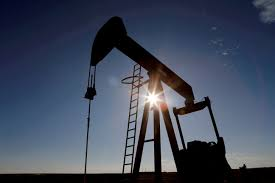 این دریافت با چالش های برامده از طرح مطالعاتی جامع غرب کارون همخوانی دارد که در انجا نیز جلب مشارکت ذی نفعان محلی و بهره گیری از پتانسیل های موجود در منطقه به ویژه به کارگیری کالا، خدمات امکانات و نیروی انسانی بومی با هدف فراهم آوردن  امکان اتشغال مواد، ساکنان پیشنهاد گردیده است (ازکیا، 1396، 26)
مطالعات میدانی از وجود بیگانگی چند وجهی در میان سه گروه بازیگران اصلی یعنی کارگزاران صنعت نفت (مجریان پیمانکاران و کارکنان) ساکنان (عمدتا کم قدرت یا بی قدرت) محلی و مسئولین و ذی نفعان محلی پرده بر می دارد. در این فضای کم اعتماد، روابط موقتی، کم اعتبار مشروط و شکننده اند و بر اساس منافع (بیشتر) فردی و (کم تر) گروه تعریف می شوند.
کم اهمیت شماری محیط زیست و نبود دغدغه جدی پیشگیران و حفاظت از آن عامل پیوند بازیگران سه گانه است. از دیدگاه گروه نخست تولید نخستین اولویت میادین مشترک است و در دغدغه های گروه دوم محیط زیست جایگاه وو زبانی برای بیان پیدا نکرده است
از منظر گروه سوم، الودگی های ناشی از فعالیت های صنعتی به مثابه اهرم فشار و امکان کسب اعتبار از گروه اول تفسیر می شود و فشارهای الزام اور جبران هزینه های جاری حکمرانی درایفت هزینه های آلودگی را بر ایده توقف یا کاهش آلاینده ها برتری بخشیده است. تغییرات در محیط زیست طبیعی، درآمد های سنتی گروه دوم ر دستخوش تغییرات بحران زایی می نماید. بحران در نگهداشت عناصر اصلی محیطی (زمین آب و هوا) و کم رنگ بودن سیاست های حمایتی، دیگر مجالی برای موجه بون تولید سنتی بر جای نگذاشته است.
از این رو ساکنان بومی به ناچار اشتغال در امور غیر تخصصی صنعت نفت را به شیوه های پیشین کسب درآمد ترجیح می دهند. وجود فارغ التحصیلان کرادانی و کارشناسی عمدتا جویای کار، نادرستی مسیر آموزش های رسمی در کنار صرف وقت، اتلاق هزینه، مدرک گرایی و بالا رفتن انتظارات فارغ التحصیلان را نمایان و بازنگری عمیق در هدایت تحصیلی و لزوم تغییرات وسیع در حوزه سیاست گذاری آموزش عالی و ضرورت آموزش مهارت های حرفه ای را آشکار می سازد.
بیگانگی میان دو گروه نخست، به نادیده انگاری و ایجاد تنش دامن زده است با به کارگیری سیاست های مدیریت اقتضایی در اولویت بندی کارگزاران نفتی، عموما جلب نظر مقامات و مسئولین محلی و ر خواست ها و انتظارات لایه های زیرین جامعه محلی  رجحان یافته است. بازخورد این عمل در میان ساکنان کم قدرت و بی قدرت محلی ملغمه ای از حس تبعیض و غیر بودگی را تقویت می کند. این پیش فرض ذهنی به نا امیدی و ناتوانی در تغییر شرایط ختم می شود و ساکنان بومی با خشمی فروخورده، اعتمادی مخدوش و با نمایش سازگاری و تظاهر به وفاداری (مشروط) گروه های اول و سوم را در عین تنفری درونی شده محل تامین خواسته های خود به شمار می اورند.
حس تبعیض و غیر بودگی
در این جا به پیشنهاد هایی برای پرداختن به برخی از چالش ها اشاره می شود. توجه به زمان مندی محدود و برد خرد این پیشنهاد ها و جلب مشارکت ساکنان از ضروریات کاربست آنهاست. 
1- فراهم آوری بستر اشتغال غیر مستقیم و حتی مستقل از نفت ریسک پایان پذیر بودن منابع زیر زمینی و محدودیت ظرفیت به کار گیری نیروی انسانی در زمان اجرا و بهره برداری لزوم شناسایی و تقویت بستر محلی فارغ و مستقل از صنعت نقت را آشکار می سازد. افزون بر آن، فراهم آوری منابع و نیازهای صنایع جانبی مرتبط با نفت بخشی از ظرفیت خالی اشتغال را پر می کند.
زمان مندی محدود
2- تعیین  مشوق های سرمایه گذاری و به کارگیری نیروی انسانی  بومی در شهرک صنعتی دارخوین و سایر شهرک ها و نواحی صنعتیبا توجه به ظرفیت های طبیعی و اشتغال بخش بزرگی از ساکنان در بخش کشاورزی و دامداری با تمهیداتی چون توجه به کشت محصولات بومی، کاهش ریسک از طریق بیمه محصولات کشاورزی بازنگری در کشت نیشکر (آب بری بالا و آلایندگی  زیست محیطی) و فراهم آوردن  امکان ساخت و تجهیز کارگاه های صنایع تبدیلی، می توان به اشتغال مواد و توانمندی ساکنان یاری رساند.
3- تقویت آموزش های پایه و برنامه ریزی ارائه آموزش های تخصصی: با اتکا به داشته های محیط زیست طبیعی و به کارگیری دانش بومی در کنار برنامه های مشارکت محور، شانس ایجاد اشتغال پایدار افزایش می یابد. علاوه بر آن، با فراهم آوری برنامه ریزی مناسبت تحصیلی و افزایش کیفیت آموزش در مدارس، می توان انتظار داشت تا فضای مناسبی برای بهره وری بیشتر و تامین نیازهای جانبی صنایع فراهم آید. 
4- شناسایی و نگهداشت داشن بومی: بهره گیری از سرمایه تجراب انباشته به ویژه در حوزه های کشاورزی و درمان سنتی با توجه به پیشینه کهن مردم خوزستان بازگشتی اجتماعی، فنی و فرهنگی به ارزش های در سایه قرار گرفته و در حال فراموشی است.
5- آموزش کارکنان نفت پیش ازورود به منطقه: آشنایی با پیشینه تاریخی – فرهنگی منطقه زمینه مناسبی را برای درک متقابل احترام به تفاوت های فرهنگی و ارتباط هم سطح مهیا می سازد
6- تفکیک اقدامات مسئولیت اجتماعی وزارت نفت از وظایف ذاتی دولت و جلب مشارکت پروژه های مسئولیت اجتماعی پخش عمده ای از کمبود امکانات در دارخوین به دلیل عدم تامین اعتبار لازم و یا عدم امکان جذب اعتبار تخصیصی توسط مسئولان محلی مرتبط است. هر چند در سال های گذشته پروژه های مسئولیت اجتماعی در قالب اقدامات عام المنفعه اجرا شده است. اما هم ساکنان و هم مسئولان محلی ارائه خدمات رفاهی- اجتمماعی همانند ساخت بیمارستان، آموزشگاه فنی، ورزشگاه و غیره را از وظایف نفت پنداشته اند و ذهنیتی از لزوم پاسخ گویی نهادهای مشمول شکل نگرفته است.
7- شفافیت در نحوه تخصیص  اعتبار پروژه های عام المنفعه: هر چند تاکنون ساز و کارتعریف پروژه های مسئولیت اجتماعی از شفافیت لازم برخوردا نبوده و به سلایق، علاقه مندی و میزان تعامل، بومی بودن یا بوی نبودن مسئولین محلی، کارگزاران  صنعت نفت این مهم از سامان دهی نسبی برخوردار شده و نوع و میزان هزینه کرد پروژه ها در چارچوب مشخصی قابلیت تعریف یافته است. 
8- اتکا به داشته های محلی ، علاوه بر منابع زیر زمینی کشت نخل های سازگار و بازآور، تقویت دامداری، صیادی و صنایع سدتی و نیز نزدیکی دارخوین به کارون و ظرفیت توریستی تابلاب شادگان از جمله این داشته ها است.